Facilitating Data Days
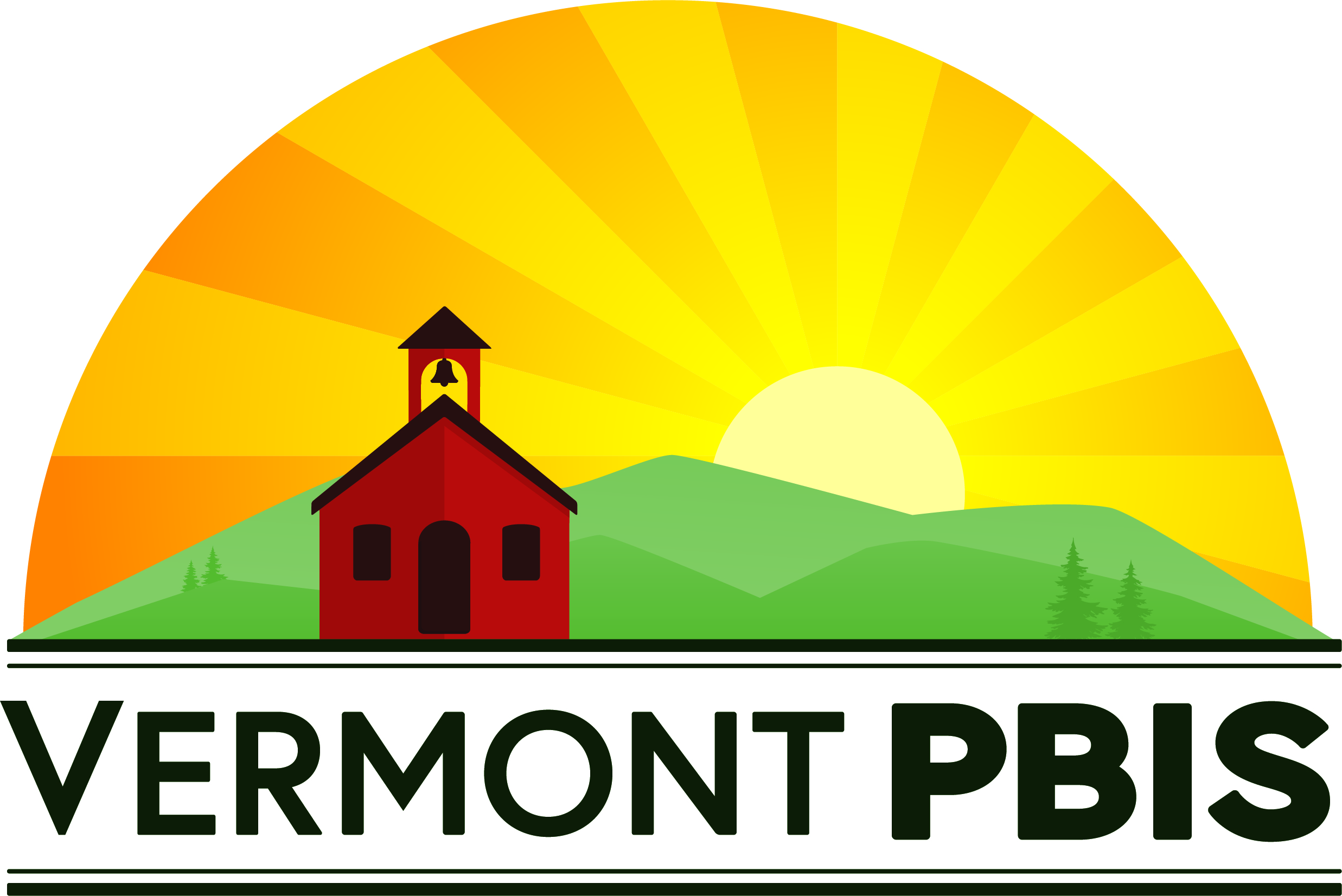 Presented by the VTPBIS State Team 
November, 2021
[Speaker Notes: Sherry]
Welcome!
You will be muted during this session. Please use the chat box or raise your hand.
This session is being recorded.
You can show or hide your video.
All materials can be found here: https://www.pbisvermont.org/training-resources/webinars/
Always Start with Data
Attending today’s Data Day Session:
13
participants
8 schools and 
1 SU/SD
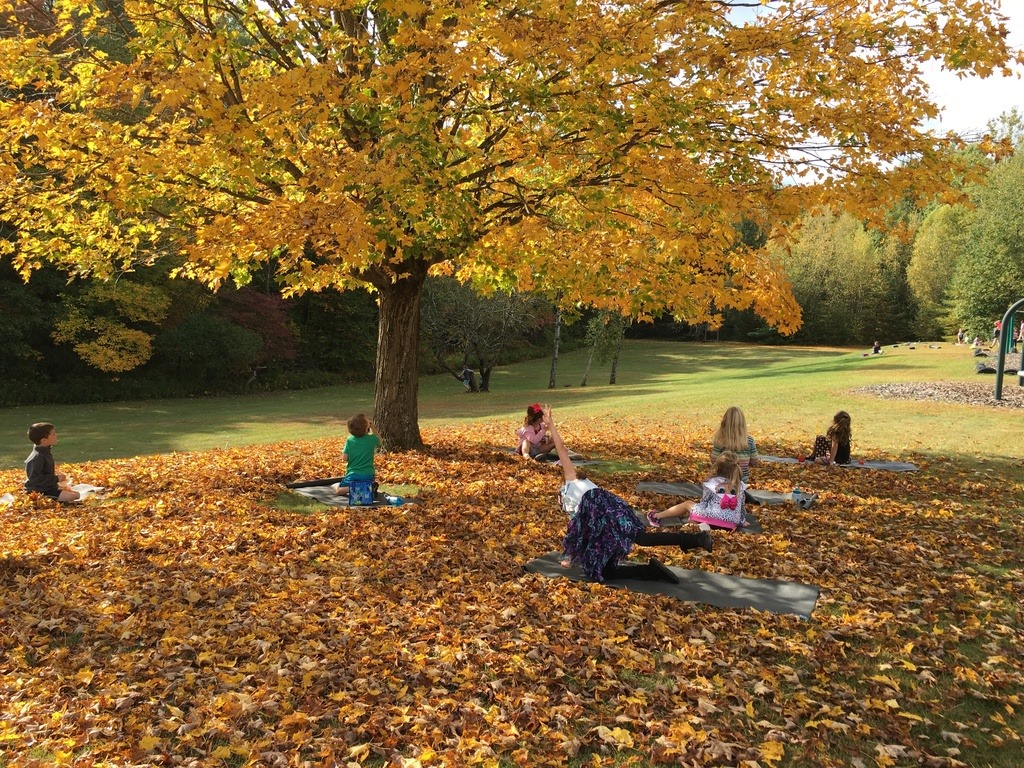 [Speaker Notes: Sherry]
Still learning and growing
We know how to do it, now we’re working to sustain it
Very fluent 
and very effective
What is data-based decision making?
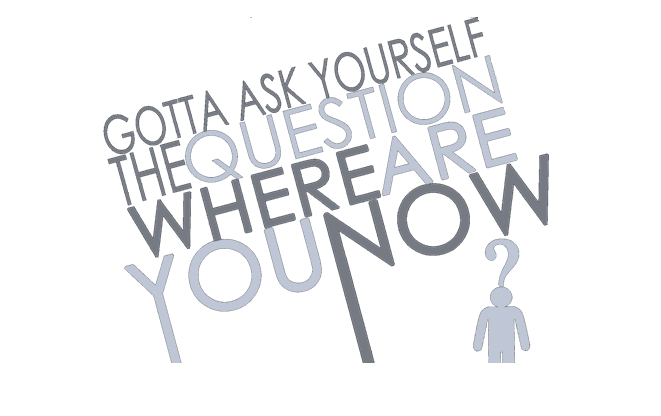 Becoming Data Based
How are you currently embracing a data-based decision-making process that leads to results?
Pick a color that matches your experience.
Type your color into the chat box and what might help you get to the next color.
[Speaker Notes: Sherry]
Purpose
To build competence and confidence in your role as facilitators of data review

To help School/SU Leadership Teams plan improvements based on a review of data and the use of a problem-solving/decision-making process

To develop internal capacity for continuous problem solving and planning
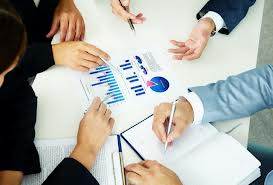 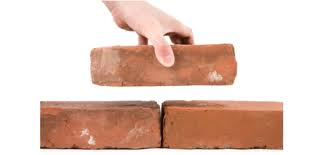 [Speaker Notes: Sherry]
Objectives:By the end of this training, you will have:
Identified specific outcomes you would like to achieve
Understood how PBIS data can help you measure progress toward equitable outcomes
Consider the use of PBIS fidelity data to prioritize focus areas
Considered Team Initiated Problem Solving (TIPS) model as a process for data-based decision making
See how the “Big 7” behavior data are used to identify problems and develop solutions
Developed a plan for continuous data review and problem solving
Discussed strategies for sharing data with stakeholders
[Speaker Notes: Sherry]
Supporting
Staff Behavior
Supporting
Decision Making
Systems
Data
OUTCOMES
Practices
Equity
Supporting Student Behavior
[Speaker Notes: DATA]
Big Ideas About Data
All data should serve a purpose 
 Collect data with fidelity 
 Be prompt about looking at data and acting upon it 
 Use multiple sources of data to confirm what you see 
 Use data to support, not punish 
 Disaggregate data for equity considerations
[Speaker Notes: Sherry]
Start with Outcomes
How will you know if PBIS is working if you are not sure where it should be taking you?
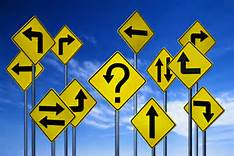 [Speaker Notes: Amy]
What Are Your Outcomes?
Outcomes should be:
Locally determined
Contextually and culturally relevant
Observable and measurable
Summarized in goal statements

Consider using a “SMART Goal Format”
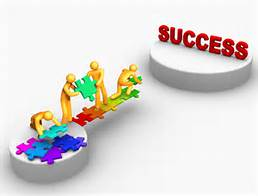 [Speaker Notes: Amy]
Sample Outcomes
Reduce problem behaviors
Increase engagement
Reduce bullying
Increase attendance
Decrease referrals for Special Education
Increase school morale
Improve academic scores
[Speaker Notes: Amy]
Sample Outcome Statements
“Given school-wide implementation of PBIS with fidelity, we will decrease the number of student suspensions and expulsions by 10% by the end of the school year.”

“Given opportunities for teachers to reflect with each other, for leadership to validate their concerns, and a plan to address staffing supports at the leadership level, staff school climate data will improve to an overall average score of 3.5 by Spring, 2022.”

“Given a monthly review of student outcome data disaggregated by race/ethnicity, the rate of referrals for black students will be even compared with all other groups by the end of the school year.”
[Speaker Notes: Amy]
After the Webinar Workbook - Activity 1a. Outcomes
Draft an outcome statement that is specific, (observable and) measurable, achievable, realistic, and timely (SMART).

How will you ensure that all stakeholders will experience the same results?
Use the Smart Goal Template to record your outcome statement.
[Speaker Notes: 10 min]
Type into the chat box:
What data do you collect/use to assess the social/emotional/behavioral strengths and challenges at your school?

How do you use this data for decision-making?
14
[Speaker Notes: sherry]
Types of Data to Consider
Consider Community Data – MH, Substance Abuse, Homelessness, Placement, etc.
Intensive:
TFI
I-SWIS
EST
FBA/BSP
Targeted:
TFI
SWIS-CICO
EST
FBA/BSP
Universal Screening
Universal:
TFI
SAS
SWIS
Attendance
Grades
School Climate
Family Engagement
Weekly Check-In
[Speaker Notes: Sherry
What else? IEP across the tiers
Targeted – SWIS or some other School information System like PowerSchool
The more data you have, the more questions you will ask and the better rounded and comprehensive picture you will have.
It is also important to disaggregate data to be sure it is representative of your student body.  I.e., if 47% of your students are male, 41% female and 2% non binary – look at the percentage of students in either demographic that is receiving intensive  supports or getting significant BODF’s.]
Data help us ask the right questions. They do not provide the answers.
[Speaker Notes: Assess current status and fidelity of implementation (school-wide)
 Assess impact on students
 Prioritize areas for change
 Acknowledge incremental success along the way
 Show staff you value and use their input to make changes (SAS)
 Reward staff and student performance
 Determine breaks between “roll-outs”
 Share results with stakeholders]
After the Webinar: Workbook Activity - 1b. Outcomes
Review your Outcomes Statement. What data will you use to measure progress?
17
[Speaker Notes: 5 min]
The Tiered Fidelity Inventory (TFI) Will Help you Get to Outcomes
[Speaker Notes: Amy]
TFI
What? An efficient and effective validated measure to assess fidelity of core PBIS features at all 3 tiers – Teams, Implementation, and Evaluation

Why? To guide and sustain effective implementation of PBIS

When? Expectation is once a year for all schools  
Window open January 1st - March 31st (for TFI and SAS)
Consider completing TFI more than once to monitor/assess progress
Teams should anticipate 30 minutes to complete each tier’s assessment the first time

Upcoming TFI Webinar: January 6th
Registration: https://na.eventscloud.com/ereg/index.php?eventid=630465& 

Consider the TFI Culturally Responsiveness Field Guide
[Speaker Notes: Amy]
Example Subscale Report
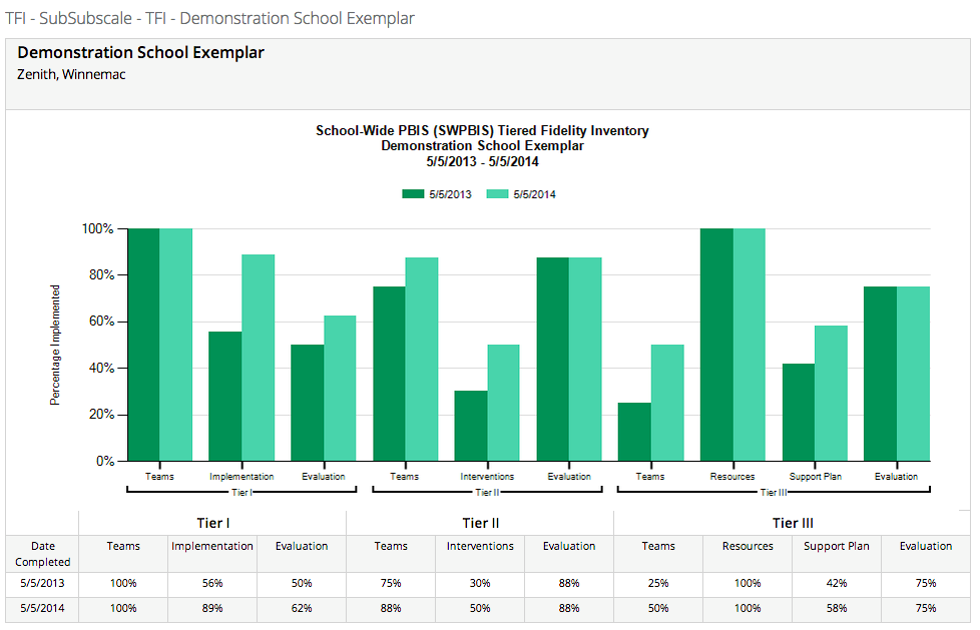 [Speaker Notes: Amy]
After Assessment
Analyze data:
Total score report
Subscale report (broken down by tier)
Sub-sub scale report (broken down by components)
Individual items report
Celebrate your 2’s, examine your 0’s and 1’s
Select a small number of items (1-3) for implementation action planning 
Ask: “What are the smallest changes we can make in the next three months to improve implementation?”
Problem solve any challenges
Record the strategies you like on TFI Action Plan template
[Speaker Notes: Amy]
Action Planning Form
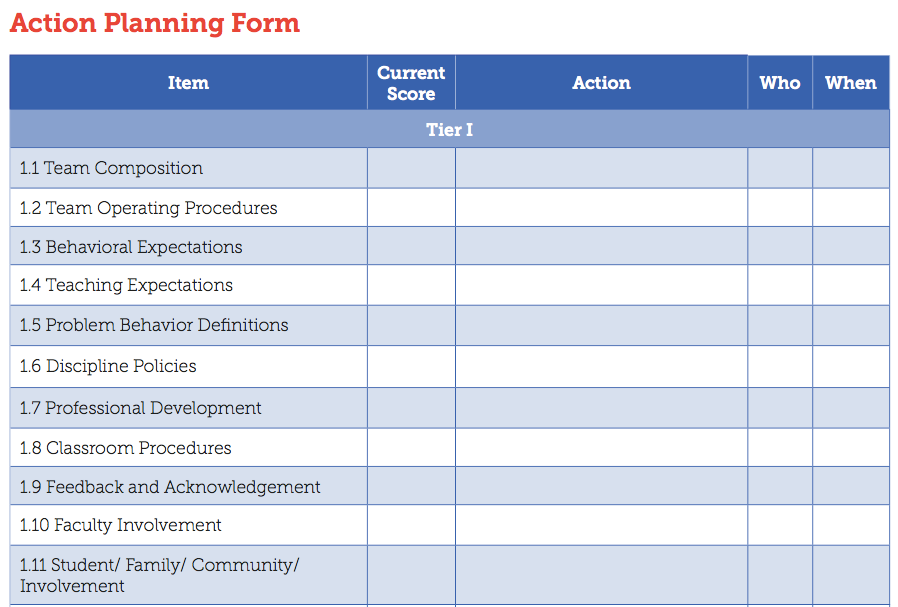 [Speaker Notes: Amy]
Having a Strong Team Will Help You Get to Outcomes
Supporting
Staff Behavior
Supporting
Decision Making
Systems
Data
OUTCOMES
Practices
Equity
Supporting Student Behavior
[Speaker Notes: SYSTEMS]
Team Meeting Systems Foundations
Why do we meet?
When do we meet?
What decisions do we make?
What data do we use to make those decisions?
How will we document our decisions?
[Speaker Notes: The leadership team plays a critical role in developing systems to support universal and targeted practices
Create procedures for all universal and targeted interventions.
Communicate to staff and families
Create links between universal and targeted systems]
Type into the Chatbox:
3-4 team meeting behaviors that you dislike the most

What are 3-4 strategies that might help prevent these undesirable team meeting behaviors?
[Speaker Notes: Mixed groups]
What Makes a Dream Team?
Think of a successful team experience.
Accountability
Predictability
Communication
Participation
Characteristics of an EffectiveData Team
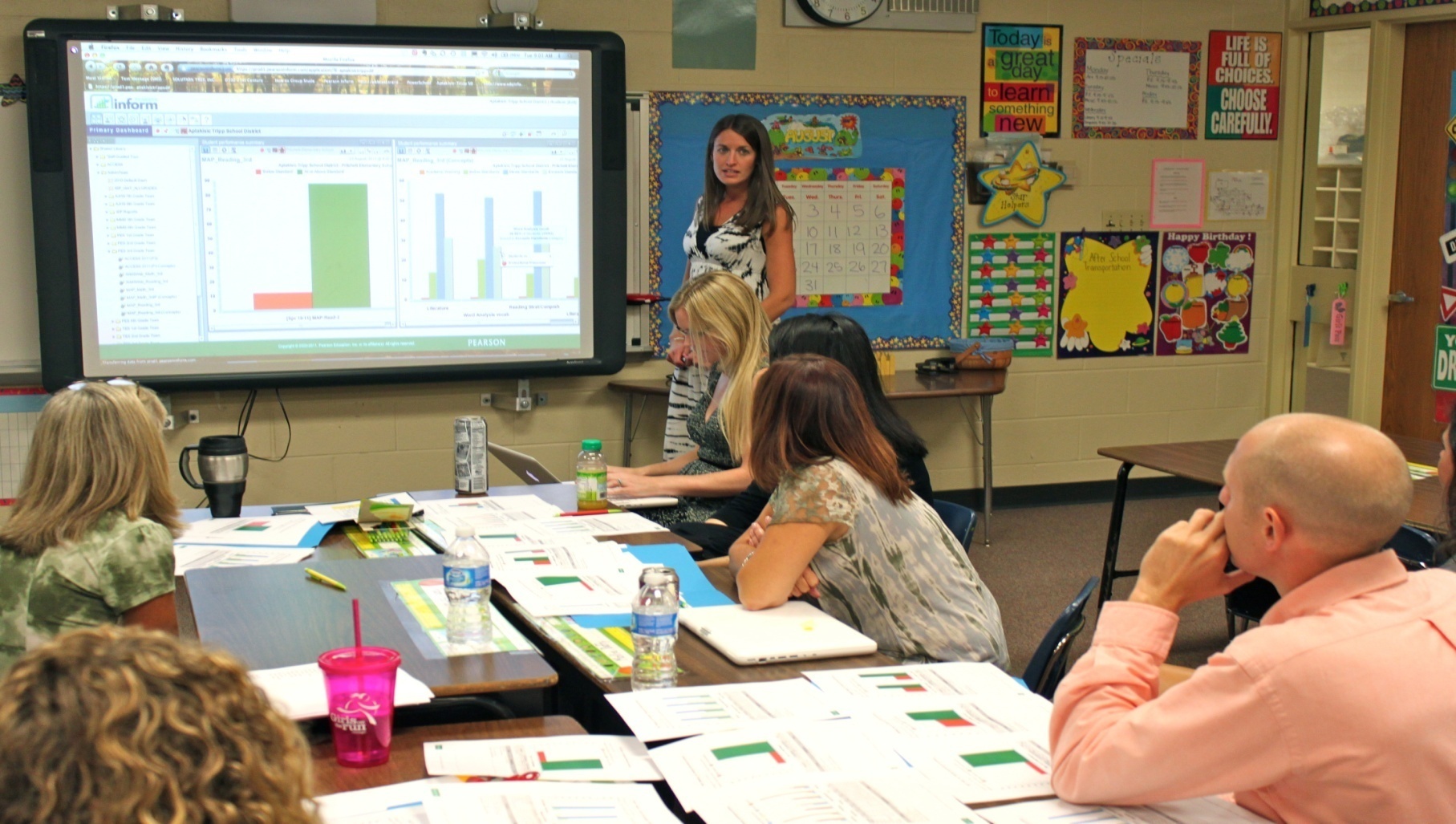 [Speaker Notes: Sherry]
Characteristics of an EffectiveData Team
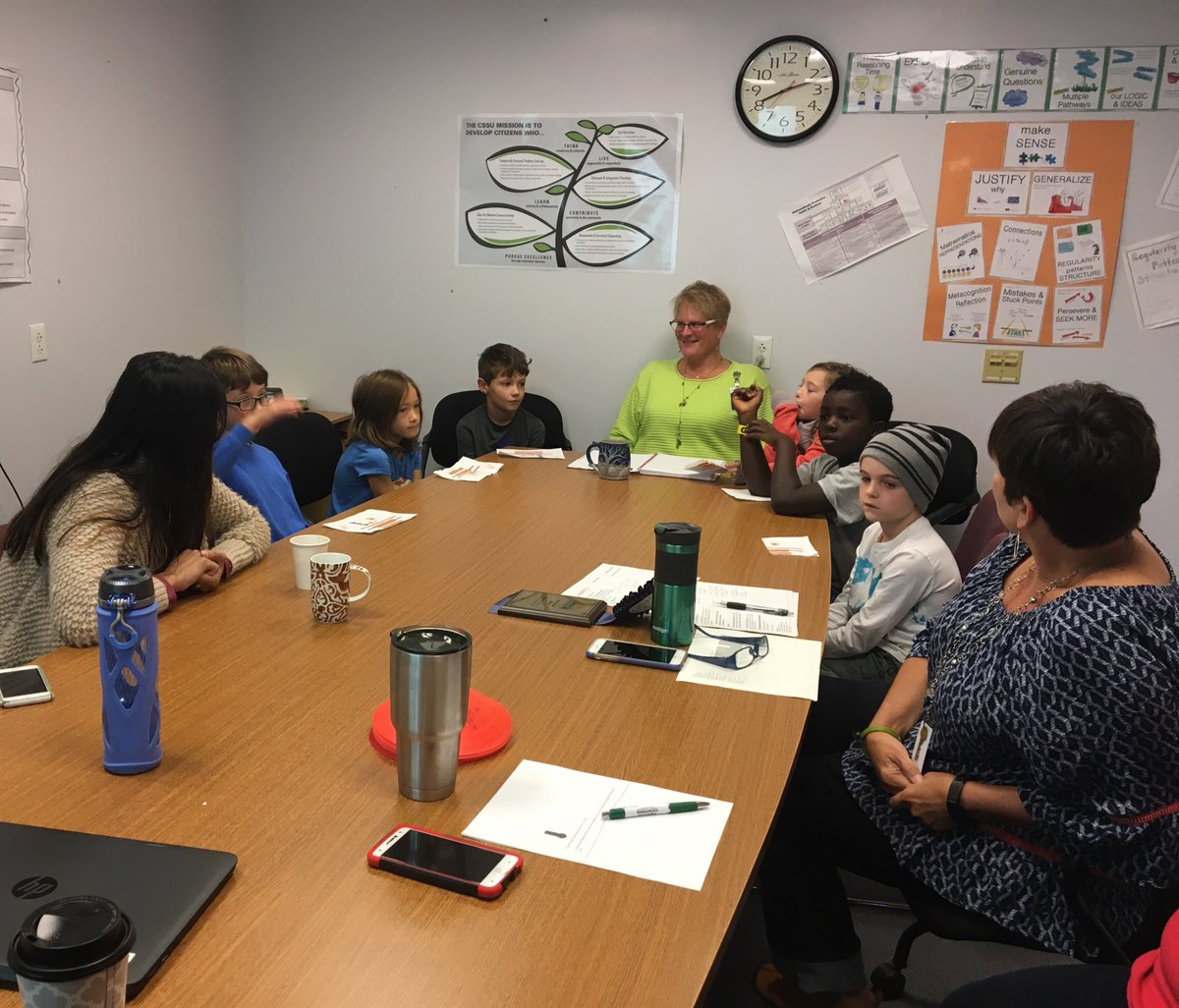 28
TFI Teaming Elements:
Teams need people with multiple skills and perspectives to implement PBIS well.
Coordinator, behavioral expertise, administrative authority, knowledge about academic/behavior outcomes, knowledge about school operations, family/student perspective included
Specific features are necessary to ensure meetings are effective for action planning and tracking progress. Explicit features:
Regular, monthly meetings
Consistently followed meeting format
Minutes taken during and disseminated after each meeting 
Participant roles are clearly defined
Action plan current to the school year
“Critical to success is the administrator’s active role in supporting the school-based team process.” – Tim Lewis
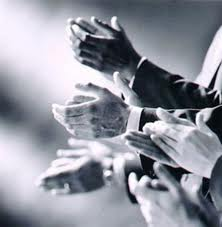 THANK YOU 
Administrators!
Complete PBIS Administrator Self-Assessment for continuous improvement!
[Speaker Notes: Self-assessment (optional for Admins to complete)]
After the Webinar:Workbook – Activity 2. TFI Teaming Features
As a leadership team:

Review the Team Features from the TFI and create an action plan; 

and/or

2. Complete the Leadership Team Meeting Self-Assessment tool

Identify and celebrate 2-3 team strengths and 2-3 action steps your team will take. Be prepared to report out.
[Speaker Notes: Approximately 15-20 minutes]
TIPS Offers:
[Speaker Notes: Sherry
Do you sit on teams or committees? 
What makes a dream team?]
Effective meetings extend before and after the actual meeting time. Other key roles are necessary!
BEFORE:
Set agenda and send to team
Collect data, review, and prepare summary statements
DURING:
Follow agenda & time frames 
Review data
Make precision problem statements
Develop solutions
Take notes and set action items
AFTER:
Complete action items
Follow-up on action item status
[Speaker Notes: Sherry]
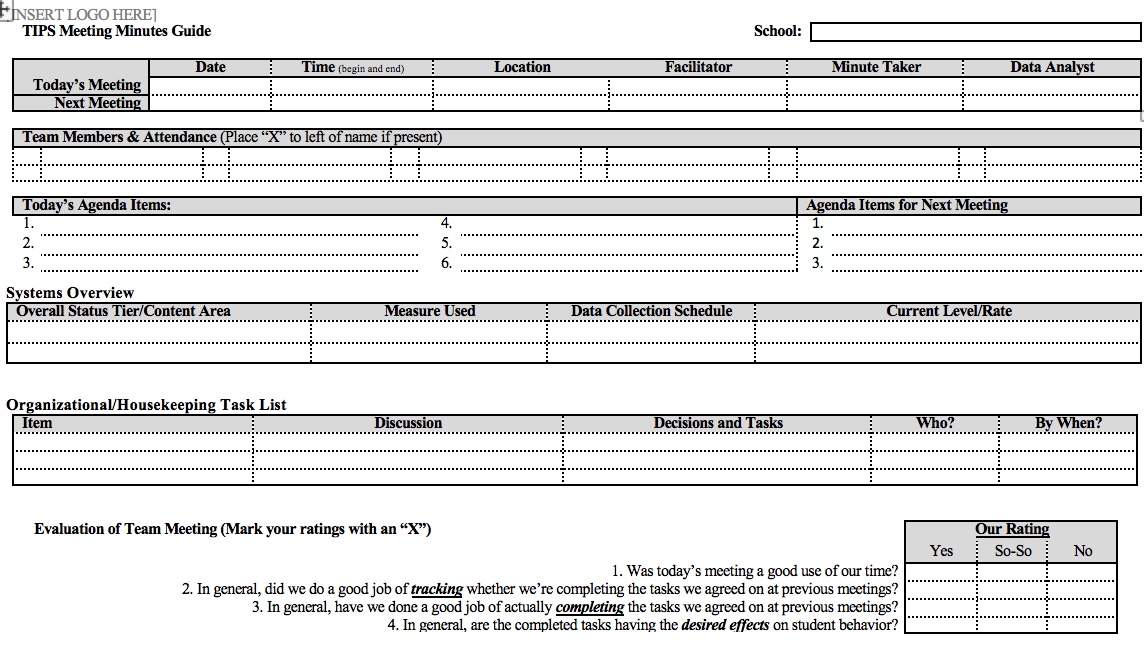 [Speaker Notes: hand out]
Data Analyst: Role & Responsibilities
Establish the role of a data analyst (and backup person)
Use the data sources needed for problem solving and decision making (DIBELS, SWIS, etc.)
Create written data summaries in advance to assist for efficient problem solving
Launch meeting with a data summary to help define the problem with precision
Refine precision of problem statement through inferences and hypothesis
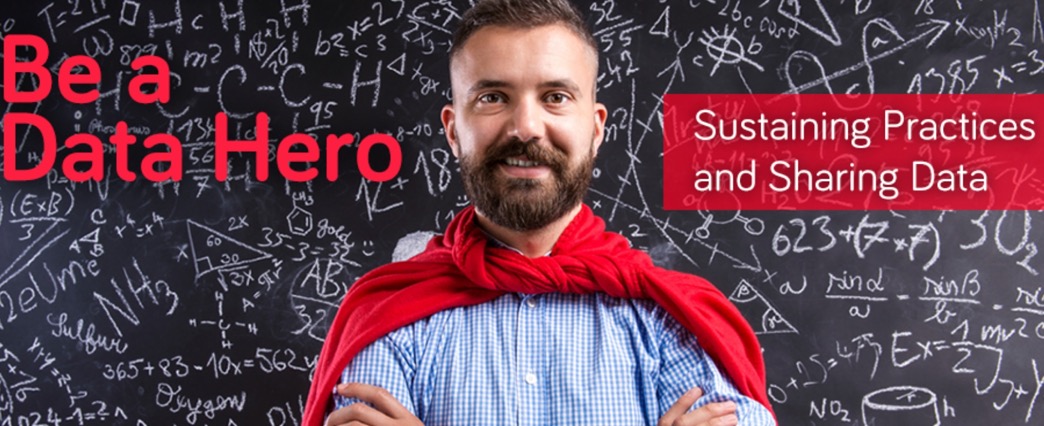 [Speaker Notes: Sherry
determining if there are problems; 
jump starting a problem solving discussion; and 
evaluating the impact of solutions and fidelity of implementation]
Poll: To what extent does someone serve as data analyst in your PBIS planning meetings?
1.  Data has not been used in our meetings so there has been no need for a data analyst.
2.  There is no one in particular serving in this role.  The Team reviews and analyzes the data together at the meetings.
3.  One person on the team brings data to the meeting for the team to review.
4.  There is a person identified in this role who prepares data for review and points out trends in advance for discussion and problem solving at meetings.
[Speaker Notes: amy]
After the WebinarActivity 3: Data Analyst
Identify your data analyst and a backup person
37
Data-Based Decision-Making Can Occur at Many Levels
Whole school
 Small groups or school areas
 Individual student

 Same basic process
[Speaker Notes: Sherry]
One Way to Organize Data
Creating Your Own Data System
[Speaker Notes: School created simple 3-point scale for each of the school-wide expectations
Teachers given instructions for rating students and they provide overall rating to each expectation

How would this work in your school?]
SWIS Big 7: Core Reports
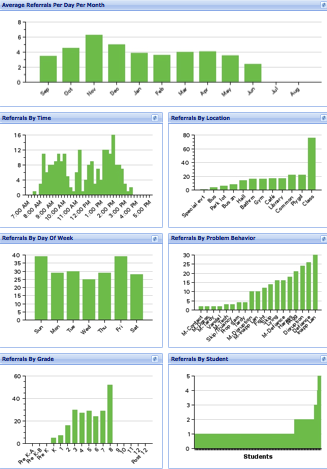 Avg. Referrals Per Day Per Month
Time
Location
Problem 
Behavior
Day of Week
Student
Grade
[Speaker Notes: Sherry]
Organizing SWIS Data for Decision-Making
Universal Screening Tool
Proportion of students with 
0-1 Student Behavior Observation and Data Forms (BODFs)
2-5 BODFs
6+ BODFs
Progress Monitoring Tool 
Compare data across time
Prevent previous problem patterns 
Define problems with precision that lead to solvable problems
[Speaker Notes: Use SWIS data to determine problems within the three tier framework. SWIS was developed to be a progress monitoring tool and is used as a universal screening tool, a progress monitoring tool, and formatted to define problems with precision]
Using the Referrals by Student Report as a Universal Screening Tool
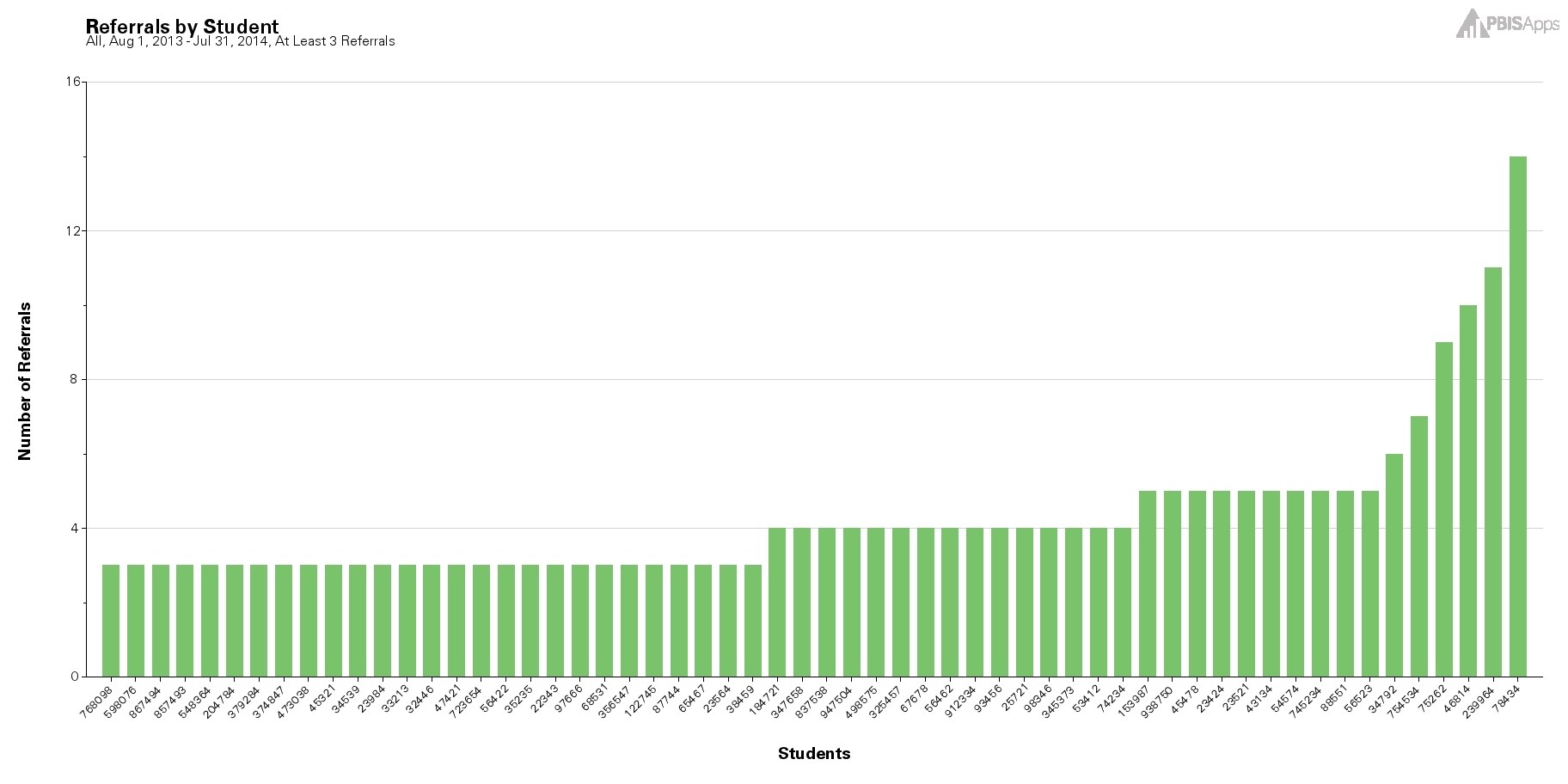 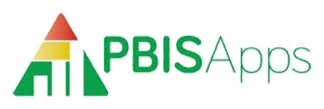 [Speaker Notes: Student with 2-5 are candidates for more support in behavior, academic, or both areas.]
Discipline Data for Universal Screening?
Differences become clear in  October
Cumulative Mean ODRs Per Month for Elementary Schools
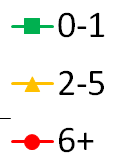 44
McIntosh et al (2010)
[Speaker Notes: Based on research using SWIS data across hundreds of U.S. schools, we know that screening should start in or around October so that by November we are providing students with the level or tiers of support they need to be successful.]
The “October Catch” Possibilities
30%
In a school of 500 students this could mean 
150 less referrals
25-75 hours staff time
per school year!
20%
45
[Speaker Notes: In actively screening we are trying to reduce the number of total referrals, , the number of minutes a student is out of their instructional environment, the number of referrals individual students receive, and staff time spent on addressing problem behavior across the school. 

PBISApps recommends screening about 6 weeks after each major break.. The October Catch, (click) the February Catch, (click) and the April Catch for example. 

If we hypothesize a 20% decrease for students who would have ended the year with 2-5 referrals and a 30% decrease for students who were on target to receive 6+ referrals then some simple math tells us that a school with 500 students can reduce overall referrals by 150 and regain approximately 25-75 hours of staff time.]
Great Article on the “October Catch”:https://www.pbisapps.org/community/Pages/The-October-Catch.aspx
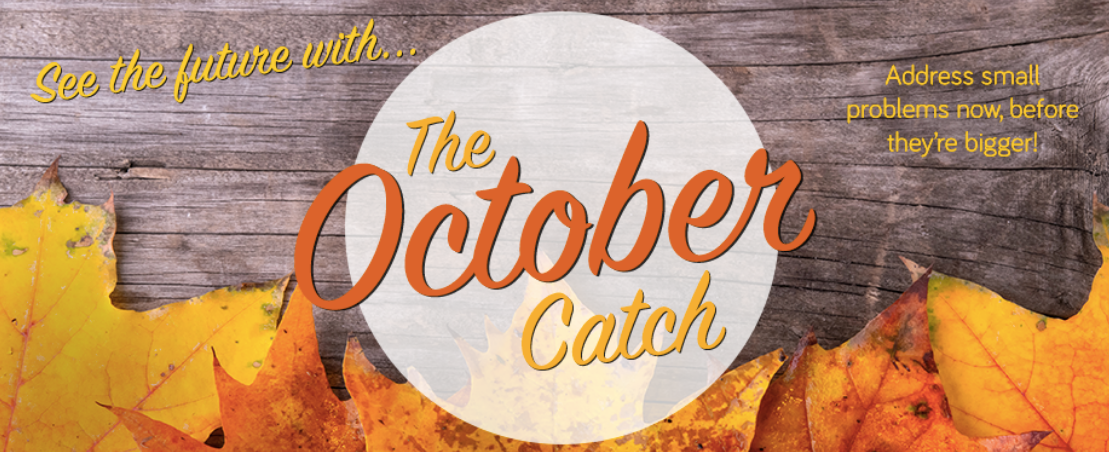 [Speaker Notes: Sherry

https://www.pbisapps.org/community/Pages/The-October-Catch.aspx]
Indicators of Possible Problems
Identify problems based on your school’s:

Desirable and undesirable trends

Average Referrals Per Day Per Month for this year and for corresponding months of the previous year

Average Referrals Per Day Per Month compared to the national median

Faculty, parent, and student opinions regarding acceptable or not acceptable levels of BODFs
[Speaker Notes: Sherry]
CICO - Reports:
School-wide Report
Average Daily Points
Student Count
Student Period
Student Single Period
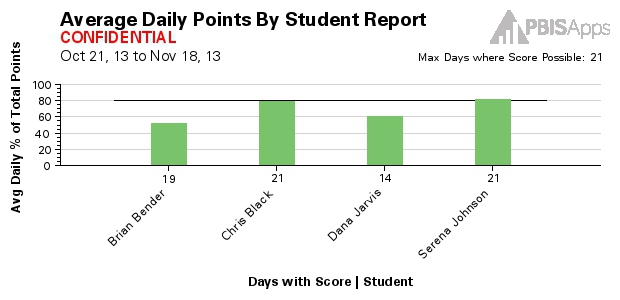 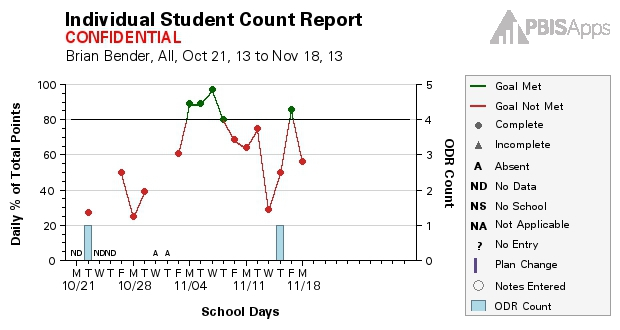 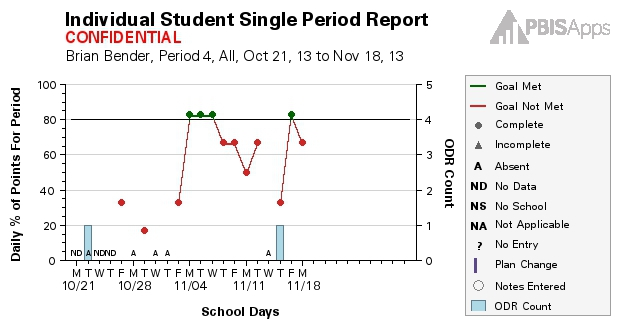 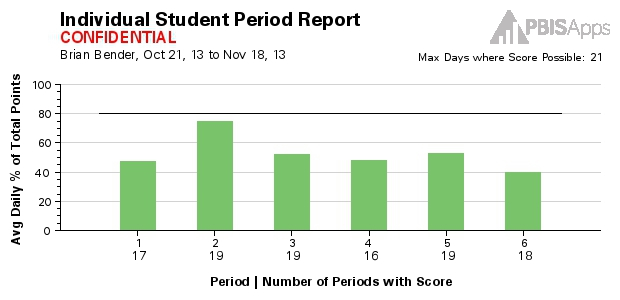 48
[Speaker Notes: Sherry]
Do you have decision rules for CICO?
Consider referring students for additional supports when:
You see failure for 2-6 weeks
Student receives 6th BODF
Five absences in 30 days
Problem behaviors become dangerous
There is a mental health concern
The family requests additional supports
Fade students from CICO who:

Consistently meet their goals for at least four weeks. This is an average across days. 

Haven’t received a BODF for at least four weeks.
49
I-SWIS Reports:
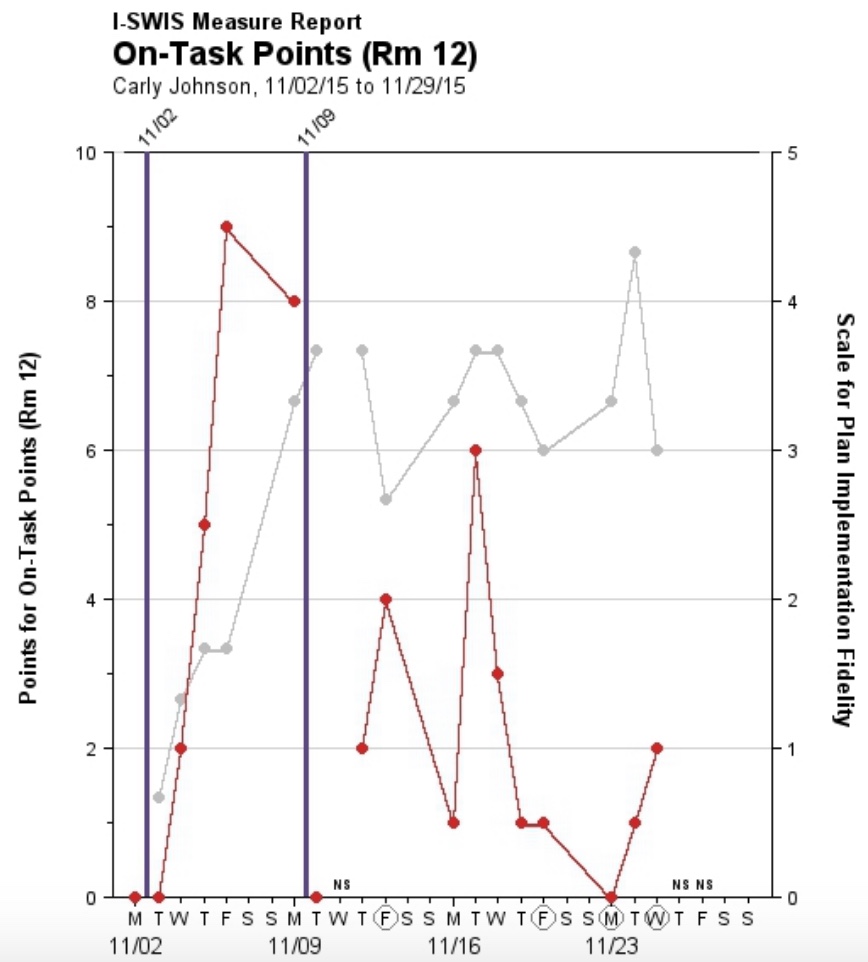 [Speaker Notes: Sherry]
Improving Decision Making
Problem
Solution
Problem
Problem Solving
Solution
Action Planning
What data tools do you use to move through data review, problem solving, and action planning?
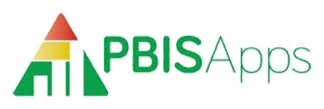 [Speaker Notes: Sherry

Compare that to the old model of identifying a problem and then jumping right to solutions. 
Instead, we’ll use our decision-making model to more clearly define the context of problems before moving into solution development. 
Then those solutions are put into an action plan so that our solutions are really implemented with integrity.]
TIPS Offers:
Innovation Neutral: Use for Reading, Behavior, Math, School Improvement
[Speaker Notes: Sherry]
REMEMBER to use…..
TIPS Problem-Solving “Mantra”
Do we have a problem? If so, what is the precise nature of our problem? (identify, define, clarify, confirm/disconfirm inferences)
 What is our goal? How will we know we’ve met our goal? (what data will we use?)
 Why does the problem exist, & what can we do about it? (hypothesis & solution)
 What are the actual elements of our plan? (action plan)
 Is our plan being implemented with fidelity & is it working? (evaluate & revise plan)
 What next steps are needed?
[Speaker Notes: Sherry
Update]
1. Do we have a problem? If so, what is the precise nature of our problem?
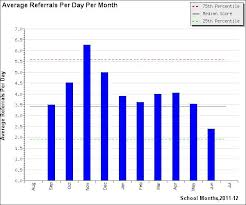 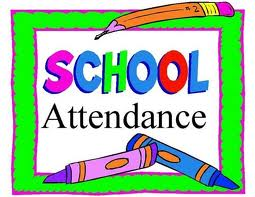 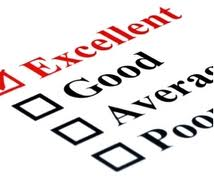 [Speaker Notes: What data to monitor
ODR per day per month
OSS, ISS, Attendance, Teacher report
Team Checklist/ SET (are we doing what we planned to do?)
What question to answer
Do we have a problem?
What questions to ask of Level, Trend, Peaks
How do our data compare with last year?
How do our data compare with national/regional norms?
How do our data compare with our preferred/expected status?
If a problem is identified, then ask
What are the data we need to make a good decision?]
What Does this Graph Tell You?
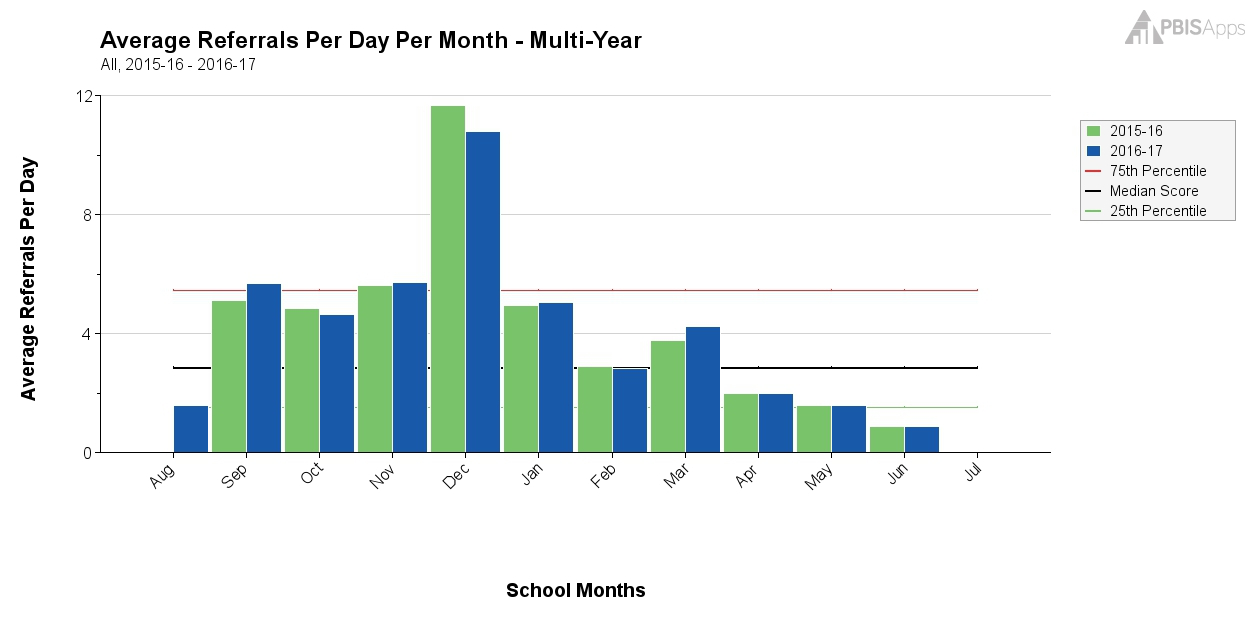 [Speaker Notes: Sherry]
Same Graph Looking at Majors Only
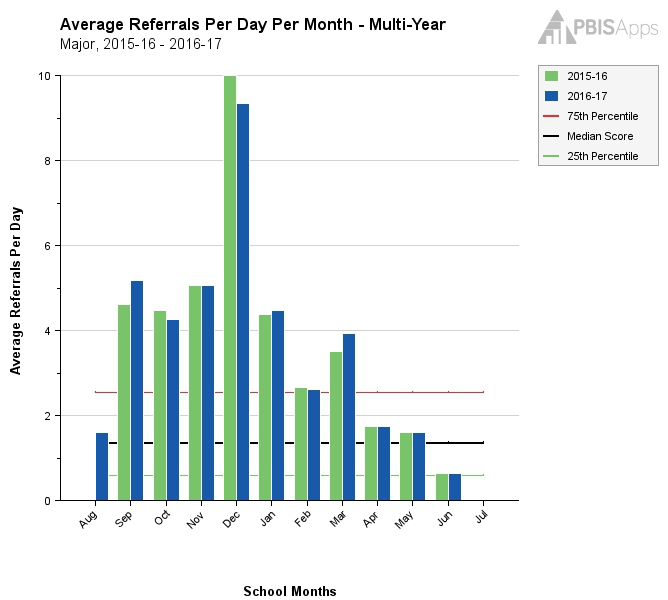 [Speaker Notes: Sherry]
What Does this Graph Tell You?
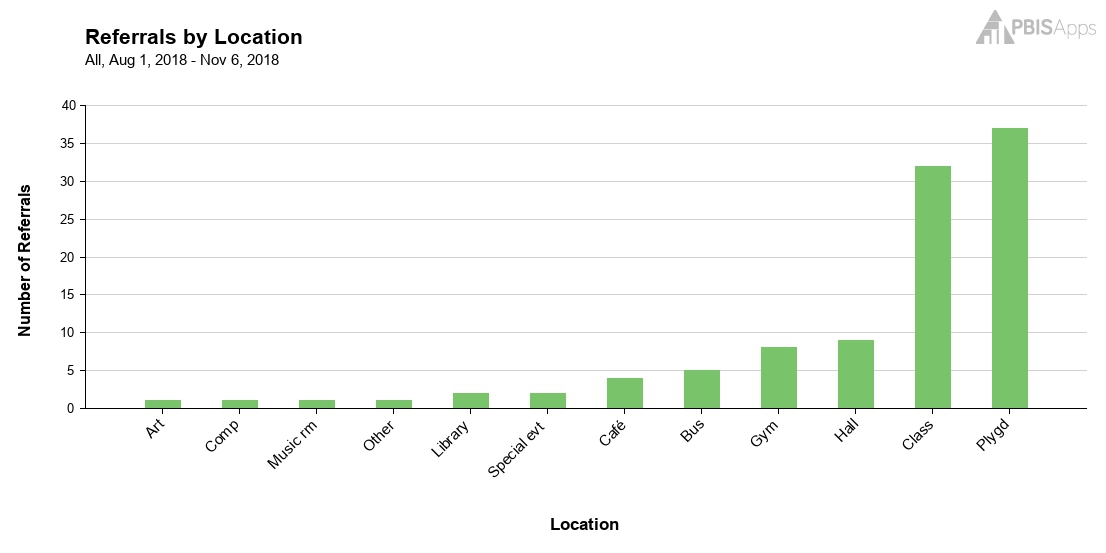 [Speaker Notes: Sherry]
1. Do we have a problem? If so, what is the precise nature of our problem?
What is the data we need for a decision?
Precise Problem Statements include information about the what, when, where, who, when, and why
Example: Primary to Precise
Inappropriate behavior is increasing
Disrespect is increasing on the playground during 3rd-6th grade recess times. This behavior seems to be motivated by desiring access to items/activities.
2. What is our goal? How will we know we’ve met our goal?
Set a goal that defines levels at which the problem is no longer a problem 
Set goals that are specific, (observable and) measurable, achievable, realistic, and timely
What data will you use to know that you’ve met your goal?
60
3. Why does the problem exist & what can we do about it? (hypothesis & solution)
Problem Statement: The sixth grade boys are showing disrespectful behavior toward one another during recess.
 Hypothesis: We believe they are looking for access to items/ activities.
[Speaker Notes: Sherry]
Solution Development for Disrespect on the Playground
[Speaker Notes: Sherry]
Solution Development for Disrespect on the Playground
[Speaker Notes: Sherry]
Solution Development for CICO
[Speaker Notes: Sherry]
…include logistics:
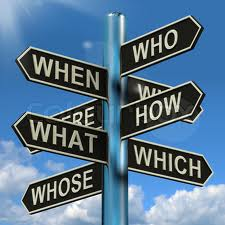 [Speaker Notes: Sherry
Action Plan Elements:
Who?
By When?
Goal with Timeline
Fidelity of Implementation Measure
Effectiveness of Implementation Measure]
After the WebinarActivities 4 and 5: TIPS Minutes and Solution Development Form
Activity 4: Review the TIPS Meeting form to determine how you will use it

Activity 5: Using your data, develop a precise problem statement an hypothesis. Then use the Solution Development Form to create a plan.
67
5. Is our plan being implemented with fidelity & is it working? (evaluate & revise plan)
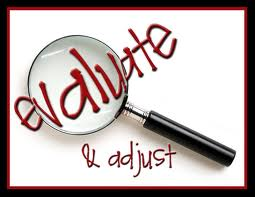 **Report data back to staff (i.e. when you implemented this plan, ODRs on the playground dropped by 20%!)
[Speaker Notes: Sherry
Define how you will know that the solutions were implemented as planned (with fidelity)?
How often will you conduct a status review?
Define how you will know that the solutions had a positive effect on student achievement, social competence, and/or safety?
How often will you monitor student progress?

What will the data tell you when the problem is solved?   
Base on team-established standard
Easier to monitor if quantifiable (“countable”)
Record on meeting minute form for progress monitoring at future meeting(s)]
6. What next steps are needed?
Continue
Modify
Stop plan
Continue through problem solving process again
Big Idea:
Improved problem solving has a positive impact on student outcomes 
(Horner, Algozzine, Todd, Algozzine, Cusumano, and Preston (in preparation))
69
Sharing Data
How often the leadership team shares data with all school staff has the most significant impact on whether the school sustained implementation (McIntosh, Kim, Mercer, Strickland-Cohen, & Horner​, 2015) 
Builds understanding of goals, progress, outcomes – leads to buy-in
The best way to share data is the way that feels most natural, leads to effective decisions, and offers opportunities for everyone to engage in planning
https://www.pbisapps.org/community/Pages/Sustaining-Implementation-Together.aspx
Disseminating Data: Use Data as a Story-Telling Device
What data are you collecting?
What questions can you answer with this data?
Which of those questions tell a compelling story?
OR Which questions get to the heart of your work?
Who is your targeted audience for your story?
How could you display the data to convey the story of PBIS?

REMEMBER! 
Before we can measure success, we must define success!
[Speaker Notes: Amy]
Disseminating Data: With Students!
72
[Speaker Notes: https://drive.google.com/file/d/1IOy3wB8OZhG41hqF3xyq8p4OannoDbVN/view]
After the WebinarActivity 6 – Sharing Data:
Choose 1-2 things you/your team will do to share data with others and begin planning next steps. Consider the following: 
Email monthly report: give context, provide connections, suggest next steps
Create a data wall focusing on data related to school-wide goals
Invite students to reflect and plan around data
Create a PowerPoint presentation on your fidelity data (see VTPBIS Presentation Template at https://www.pbisvermont.org/wp-content/uploads/2017/12/StaffDataPresentationTemplateTFISAS2018.pptx
Share student outcome data at a monthly staff meeting. Invite all staff to participate in finding ways to improve outcomes
Present to parents, school boards, community
Utilize social media/the web (i.e. Twitter, Facebook, blog, school website)
Examples: FWSU’s blog, Chamberlin’s Twitter, JFK’s Facebook
[Speaker Notes: Amy
It is always a good time to remember the positive impact sharing data with staff can have on achieving the valued outcomes in your building. When the whole school understands the goals and sees progress from the efforts, everyone is more likely to embrace the interventions implemented to meet those goals. The best way to share data is the way that feels most natural, leads to effective decisions, and offers opportunities for everyone to engage in planning.]
Building Internal Capacity for Data-Based Decision-Making: Data Days Back at School
Responsibilities for Facilitating Data Review and Improvement Planning:
Schedule Data Days – Fall, Winter, Spring
Identify/enhance the role of the Data Analyst
Complete the TFI + SAS and/or School Climate Survey
Plan professional development around priorities identified through assessments 
TIPS/SWIS learning module
Universal Screening
Training in classroom management, FBA/BSP, crisis prevention and intervention, other
[Speaker Notes: Amy
The leadership team plays a critical role in developing systems to support universal and targeted practices
Create procedures for all universal and targeted interventions.
Communicate to staff and families
Create links between universal and targeted systems]
General Recommendations for PBIS Decision-Making
Never stop doing what is already working

Always look for the smallest change that will produce the largest effect
Avoid defining too many goals 
Do a small number of things well

Do not add something new without also defining what you will stop doing to make the addition possible.
[Speaker Notes: Amy
Use data in “decision layers”

Don’t drown in the data

It’s “OK” to be doing well

Decisions are more likely to be effective and efficient when they are based on data.

The quality of decision-making depends most on the first step (defining the problem to be solved)
Define problems with precision and clarity]
After the WebinarActivity 7 - Plan Next Steps:
Schedule Data Days – Winter, Spring
Identify/enhance the role of the Data Analyst
Plan professional development around priorities. Go to: https://www.pbisvermont.org/professional-development-calendar/ 
Schedule date for leadership team to complete TFI
Schedule dates and process for all-staff completion of the SAS and/or School Climate Survey
77
Resources
TIPS Meeting Minutes Template (Google Doc version)
SWIS Drill Down Video
PBIS Culturally Responsiveness Fieldguide
TIPS Fidelity Checklist
Drill Down Video